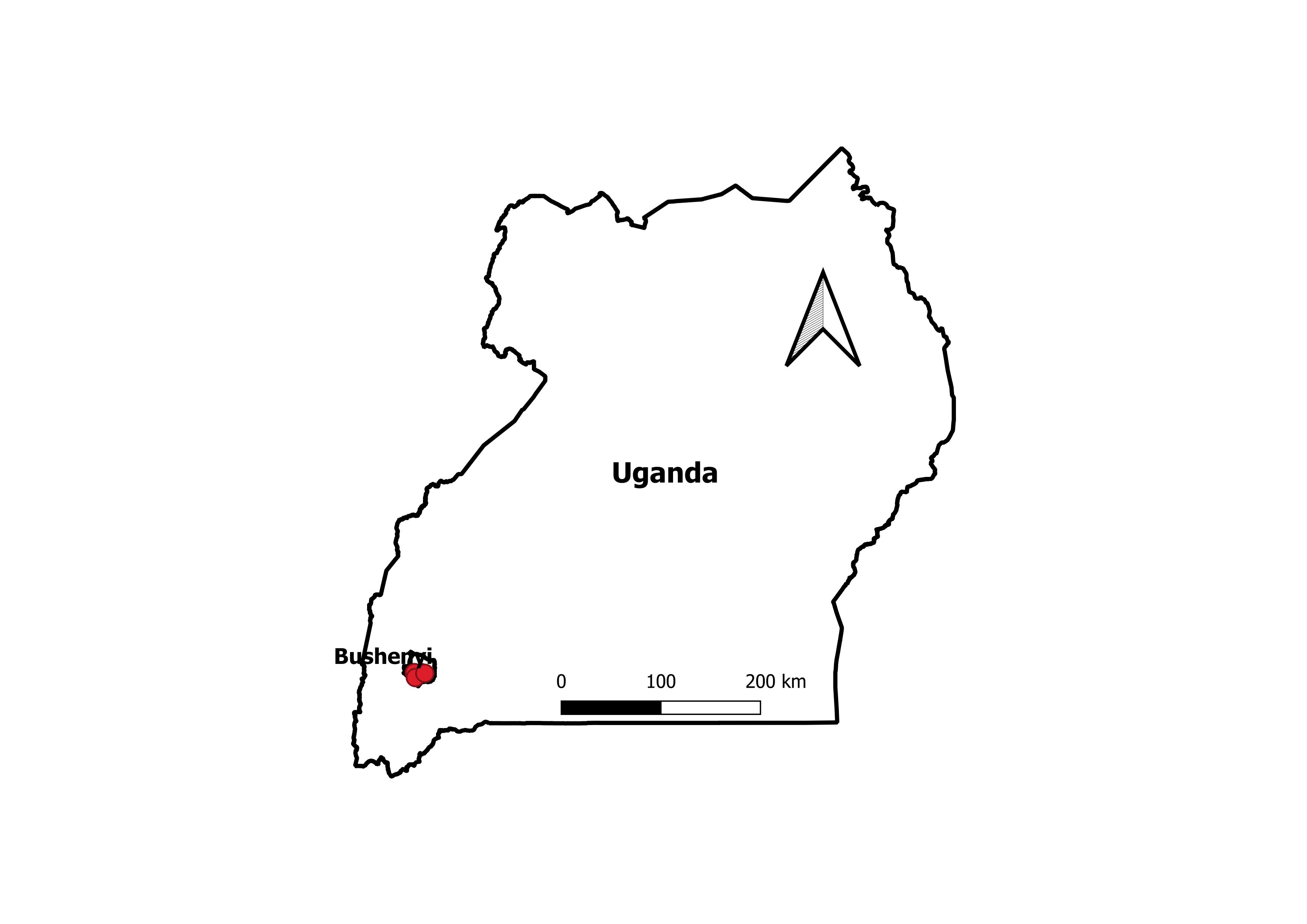 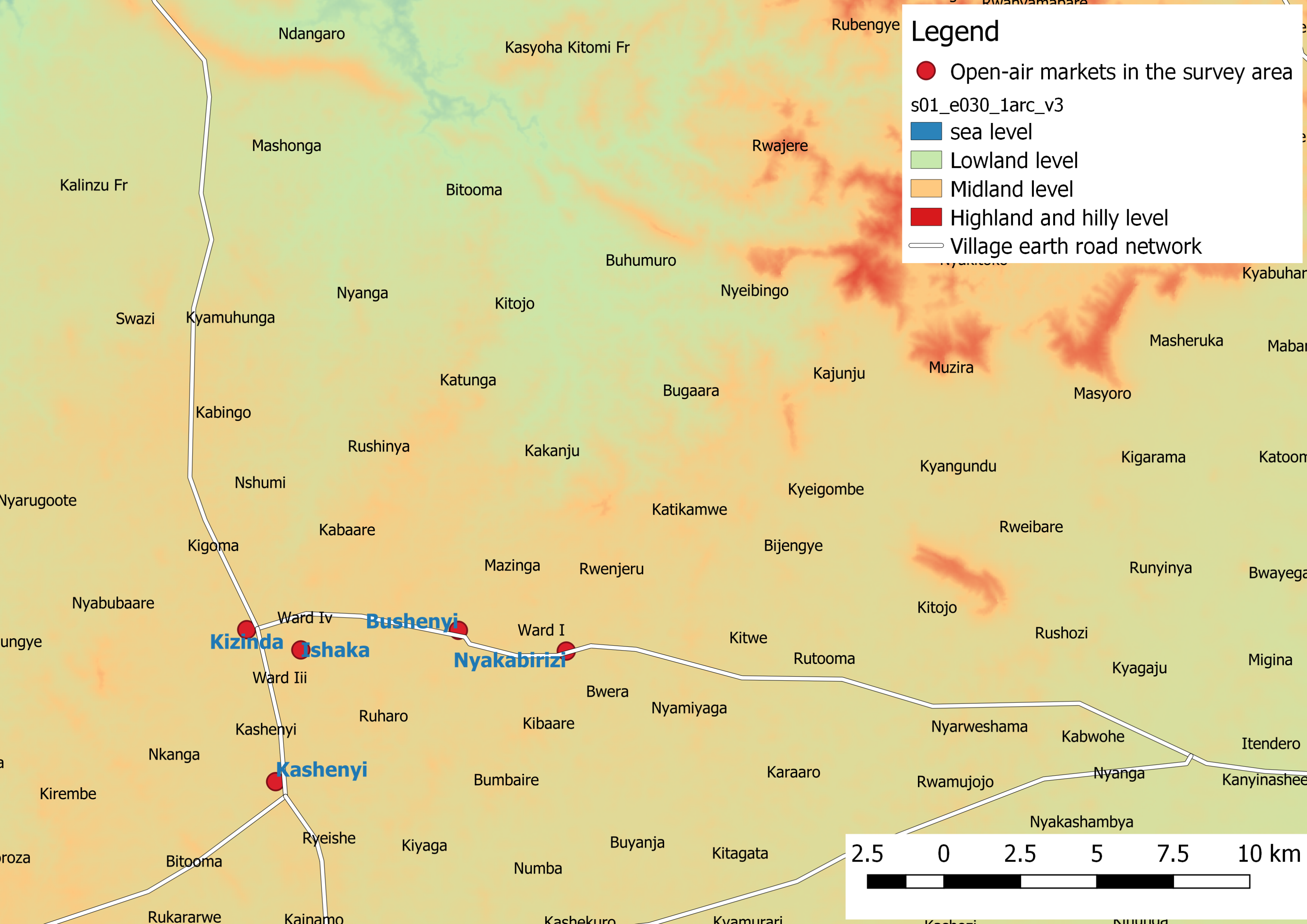 A
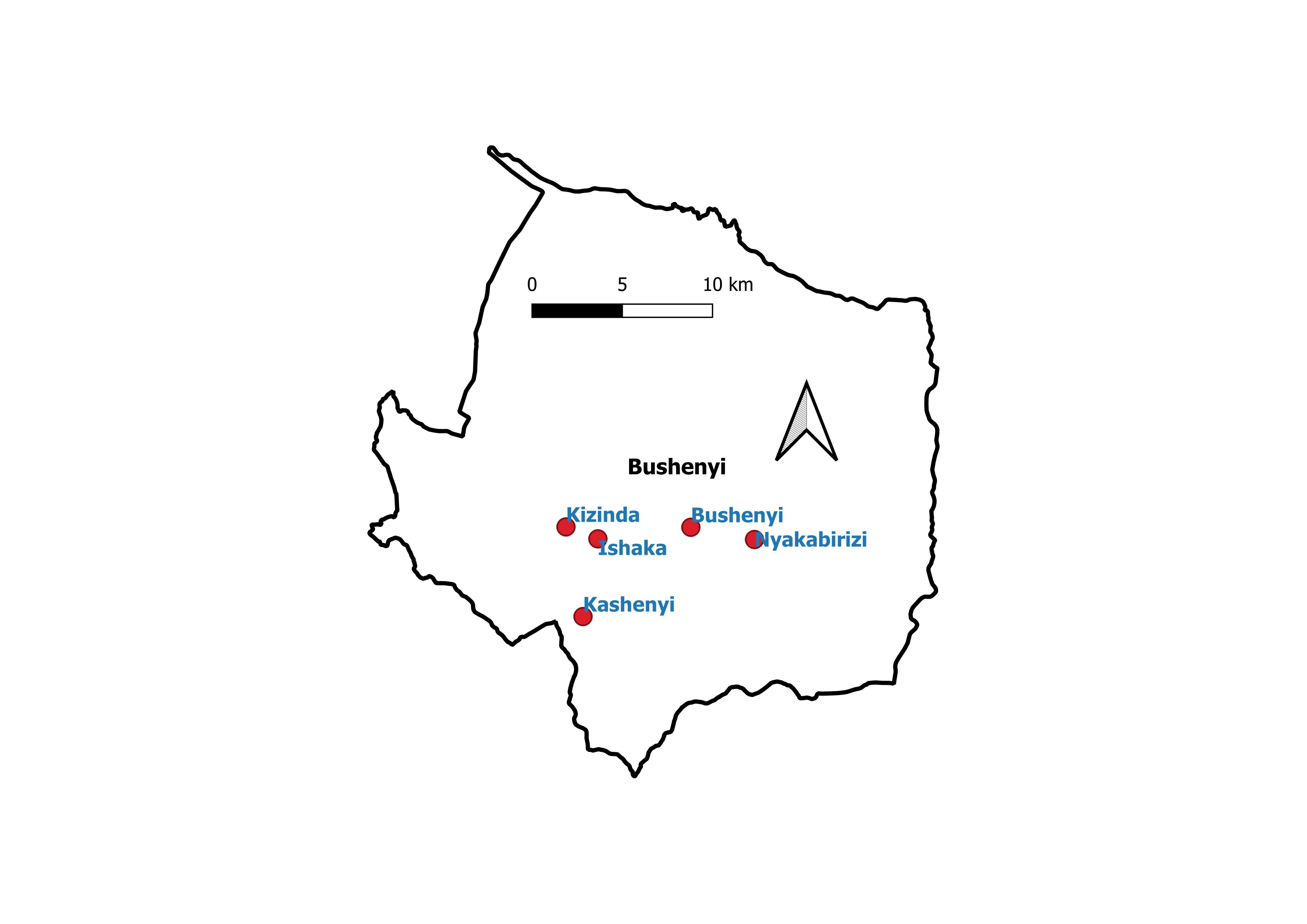 B
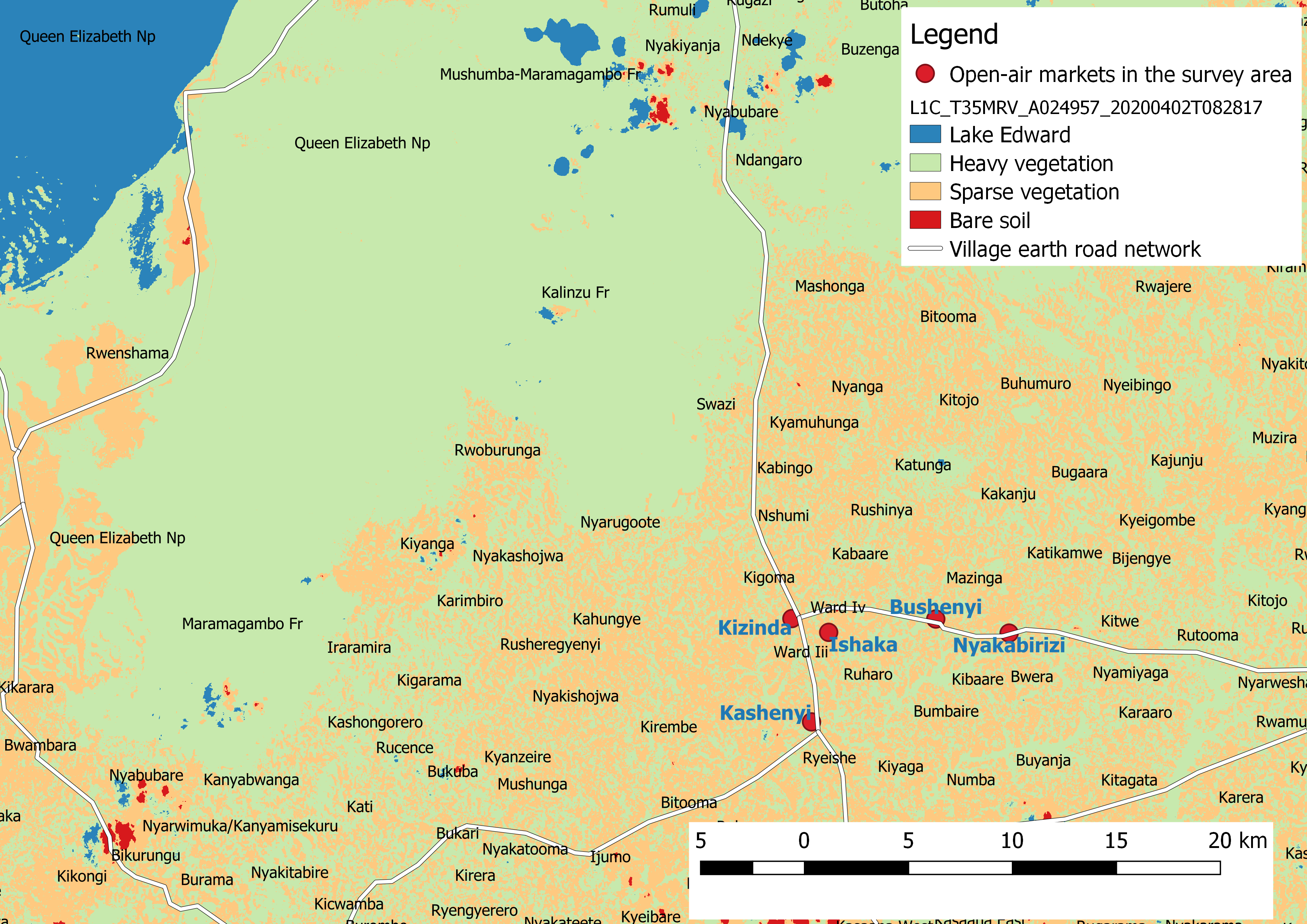